Voeding Knaagdieren
Leerdoelen
De student is in staat om de verschillende diervoeders voor knaagdieren te benoemen 
 De student is in staat om uit te leggen hoe vaak je een knaagdier moet voeren, en welke hoeveelheden.
 De student is in staat om enkele geschikte en ongeschikte voedingssoorten te benoemen voor knaagdieren
 De student kan enkele veel voorkomende voerfouten benoemen
Carnivoren
 Herbivoren
 Omnivoren 
 Een combinatie van bovenstaande. Licht toe welke!
In welke groep kun je knaagdieren indelen?
Een combinatie van herbivoren en omnivoren.
Belangrijke voedingsmiddelen knaagdier
Denken, delen en uitwisselen
Denk 2 minuten in stilte na over de vraag op de volgende dia.
Na het sein van de docent wissel je jouw antwoord uit met de buurman/buurvrouw
De docent bevraagt enkele studenten over hun antwoord op de vraag.
Gemengd knaagdiervoer
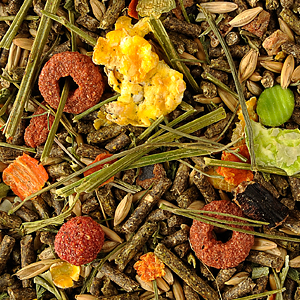 Wat zouden enkele voordelen en nadelen kunnen zijn van de krachtvoersoorten hiernaast?
Knaagdierkorrel
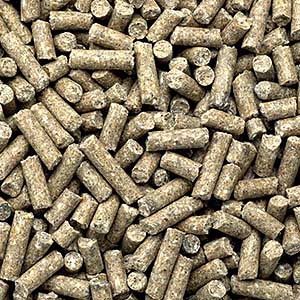 Voor,- en nadelen krachtvoer
Voederfrequentie
Doorgaans worden knaagdieren één keer per dag gevoerd.
Krachtvoer
Hooi
Groenvoer/fruit
Eén  keer per dag als bijvoeding. Niet te veel waterige groenten/fruit!
Krachtvoer is afhankelijk van knaagdiersoort
Hooi moet altijd beschikbaar zijn!
Voederhoeveelheden
Verschillend per knaagdiersoort
Voorbeeld: 

Cavia = 25 – 35 gr krachtvoer
Gerbil =  10 – 15 gr krachtvoer
Ongeschikte voedingsmiddelen
Pinda’s en rozijnen zijn voor de degoe niet geschikt in verband met ontwikkelen van suikerziekte 
 Te veel waterige groenten en fruit i.v.m. diarree
Vitamine C bij cavia’s
De dieren kunnen zelf geen vitamine C aanmaken of opslaan 
 Stress verhoogt de behoefte aan vitamine C
 Vermageren, moeilijker lopen, ontstoken tandvlees en inwendige bloedingen
 Vitamine C zit ook in groenten en fruit
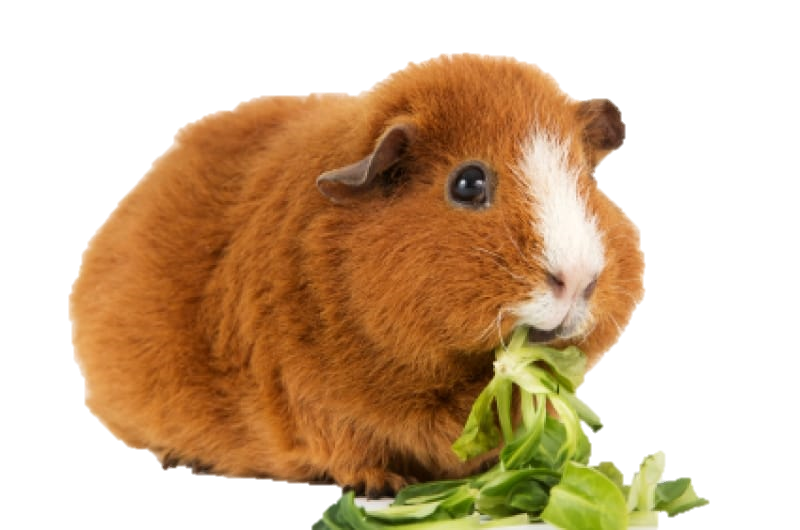 Veel voorkomende voederfouten
Geen Vitamine C in de voeding bij cavia’s    Bijvoorbeeld door konijnenvoer te geven!
 Vitamine C foutief bewaren waardoor het verloren gaat    Donker, luchtdicht en droog. 
 Te snel groenvoer introduceren aan knaagdieren
 Verkeerde soorten groenvoer/fruit aanbieden 
 Gemengd knaagdiervoer geven aan selecterende dieren
Opdrachten maken en nabespreken
Maak de opdrachten over konijnen
Maak de opdracht over cavia’s